Chongqing University of Technology
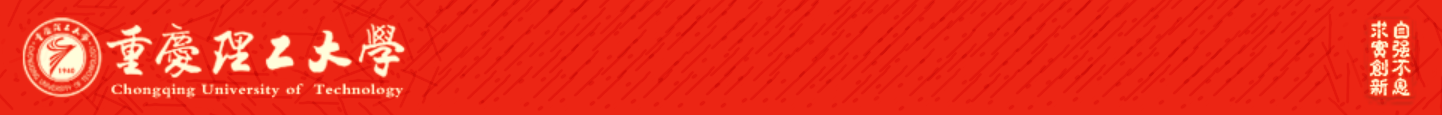 ATAI
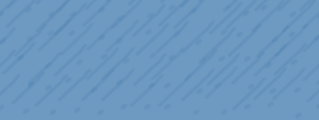 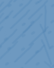 Advanced Technique of Artificial  Intelligence
Chongqing Unive
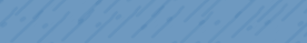 Towards Document-Level Paraphrase Generation
with Sentence Rewriting and Reordering
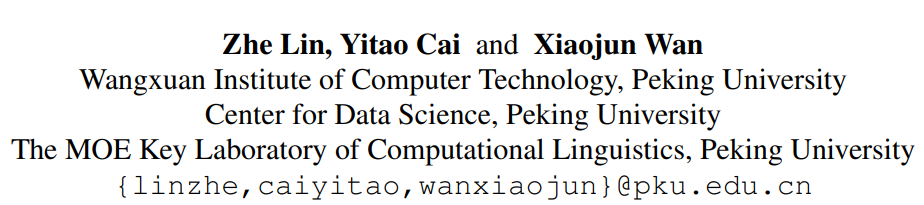 Code： https://github.com/L-Zhe/CoRPG.
（EMNLP-2021)
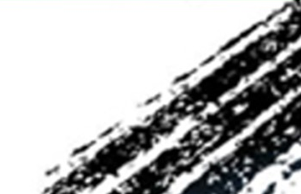 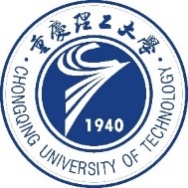 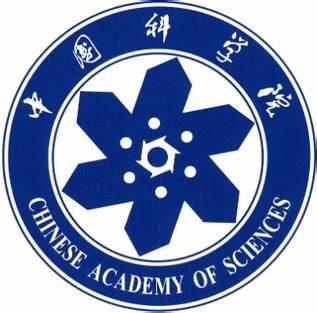 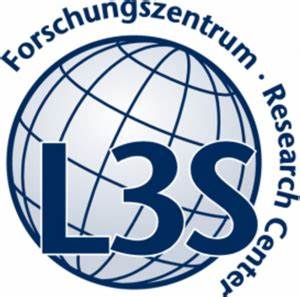 Reported by  Zicong Dou
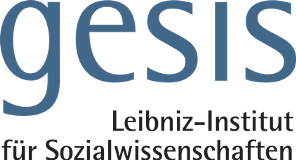 1
Chongqing University of Technology
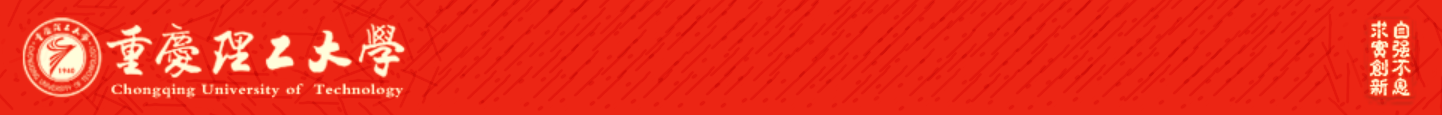 ATAI
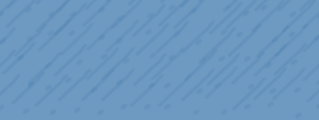 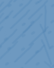 Advanced Technique of Artificial  Intelligence
Chongqing University of Technology
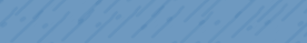 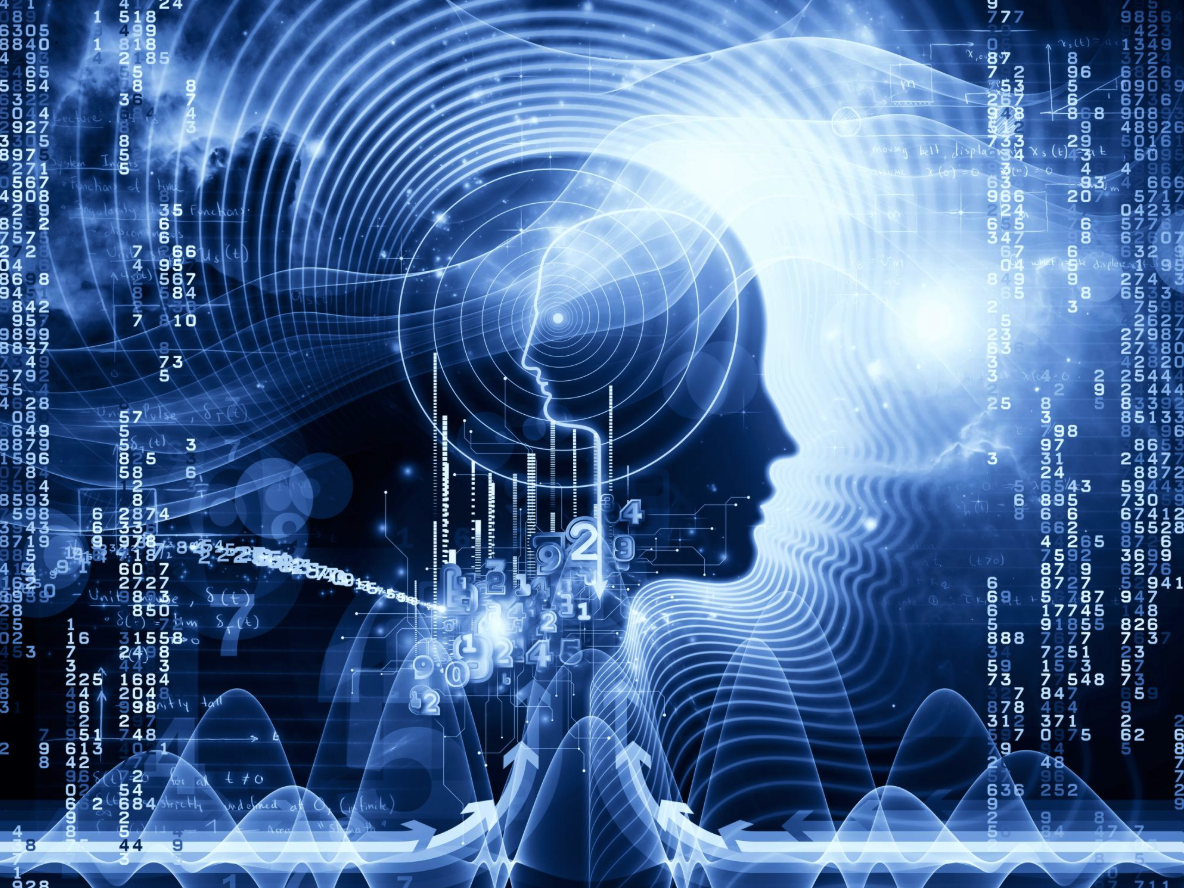 1. Introduction
2. Approach
3. Experiments
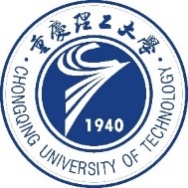 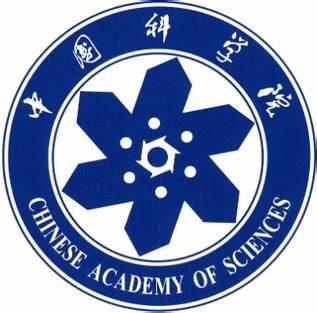 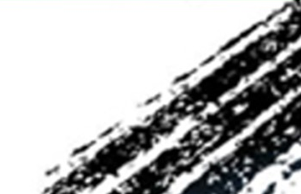 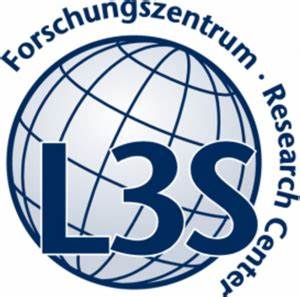 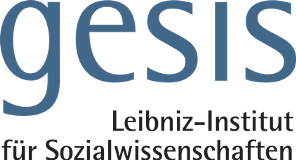 2
Introduction
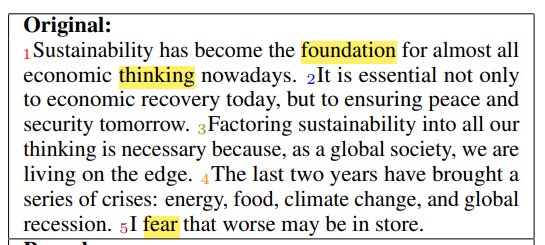 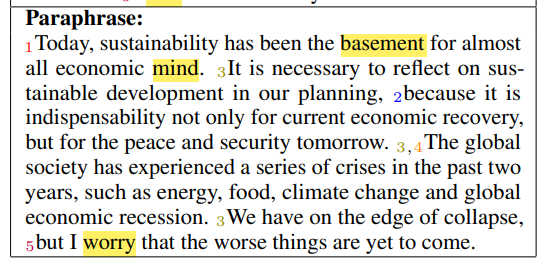 3:将可持续发展纳入我们所有人的思维是必要的，因为作为一个全球化社会，我们正生活在边缘。 
4:过去两年带来了一系列危机:能源、粮食、气候变化和全球经济衰退。
在我们的规划中有必要考虑可持续发展，因为它不仅对当前的经济复苏是不可或缺的，而且对未来的和平与安全也是不可或缺的。 在过去的两年里，全球社会经历了一系列的危机，如能源、粮食、气候变化和全球经济衰退。 我们已经处于崩溃的边缘，
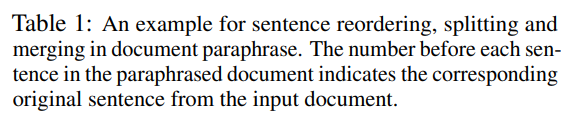 Introduction
•  We are the first to explore the problem of document-level paraphrase generation.


•  We propose a new model CoRPG (Coherence Relationship guided recase Generation) to address both sentence rewriting and reordering for document-level paraphrase generation. 


Our model can leverage graph GRU to learn coherence-aware representations of sentences and re-arrange the input sentences.
Approach
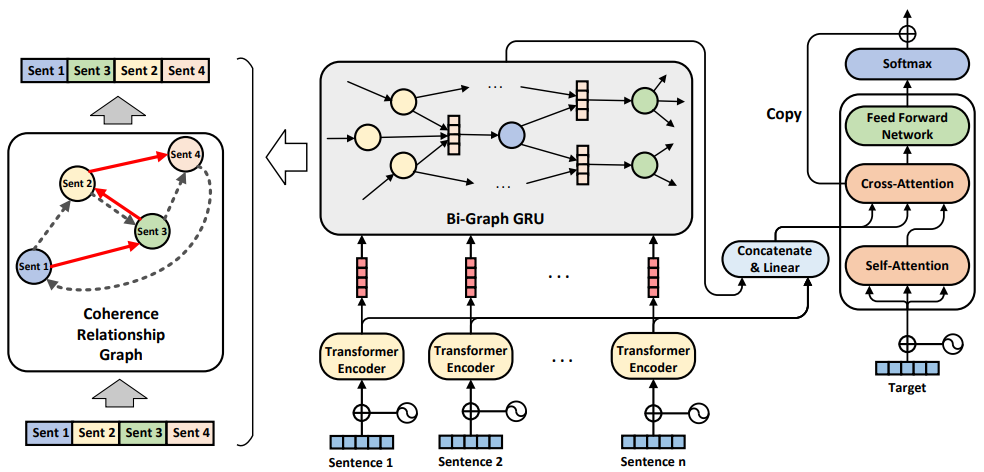 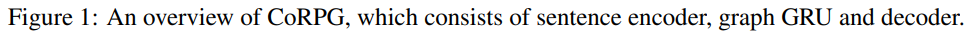 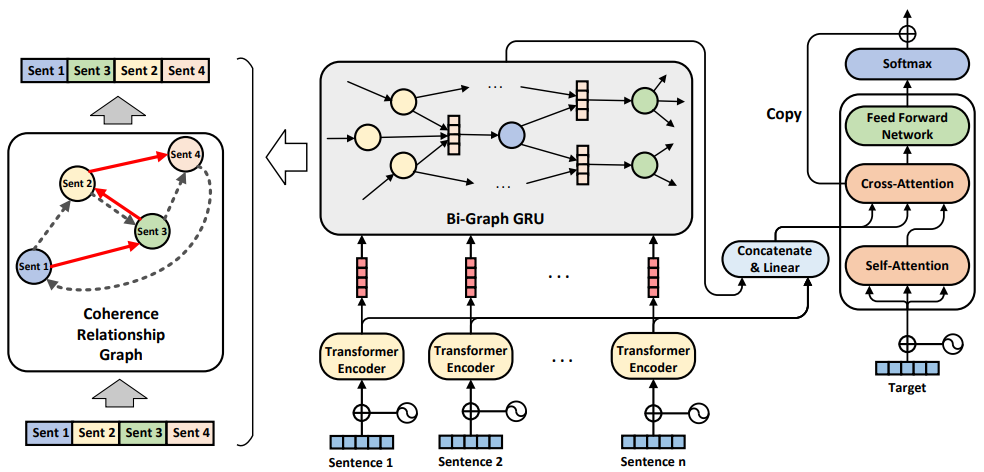 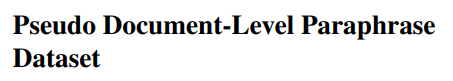 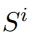 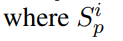 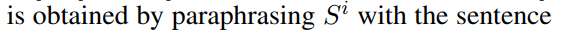 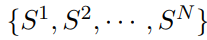 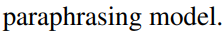 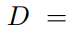 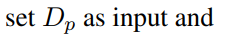 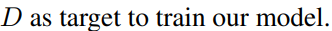 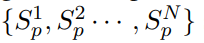 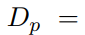 Approach
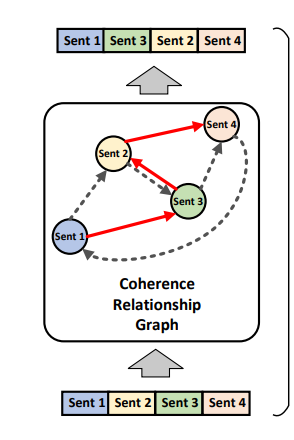 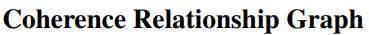 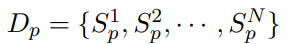 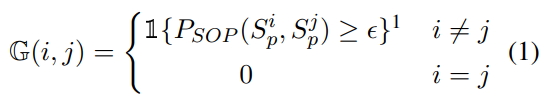 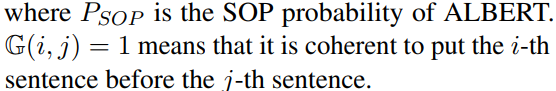 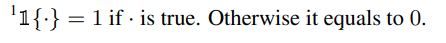 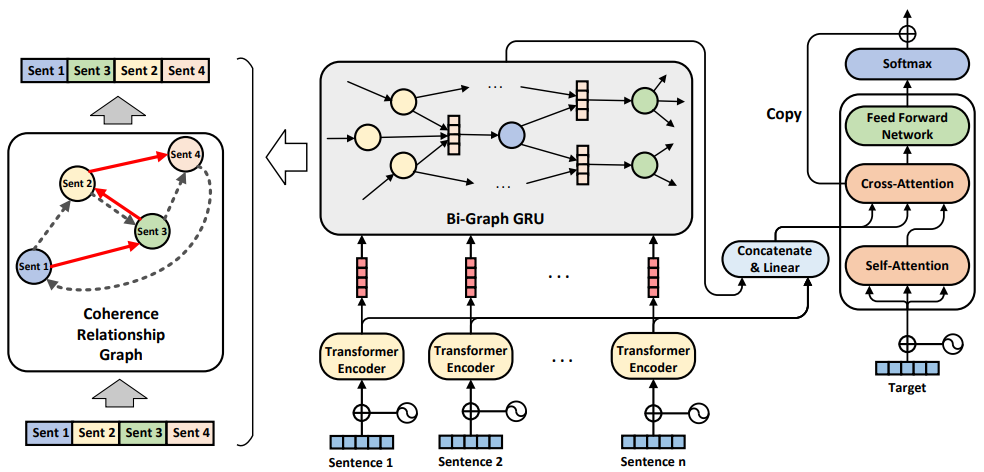 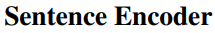 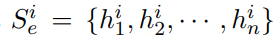 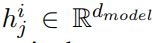 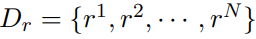 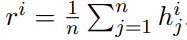 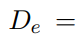 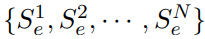 Approach
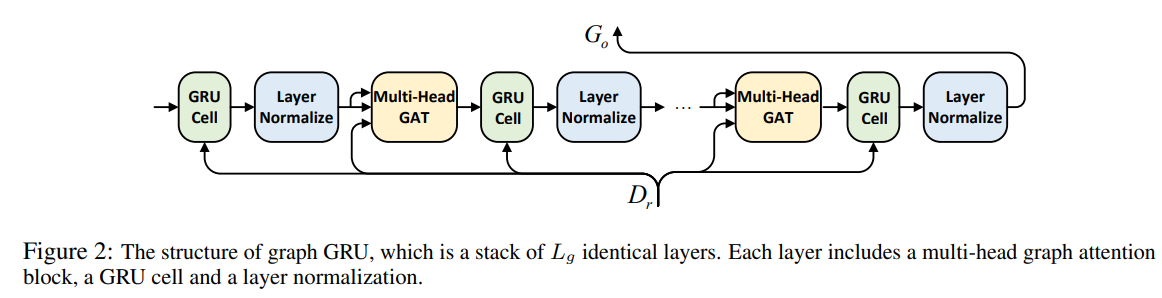 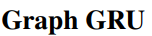 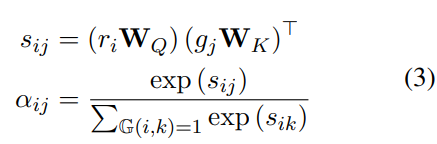 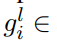 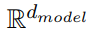 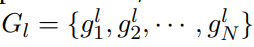 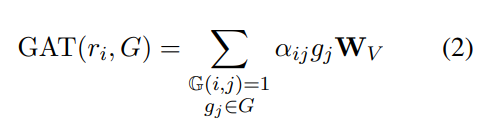 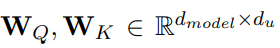 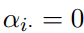 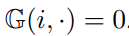 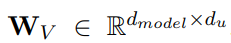 Approach
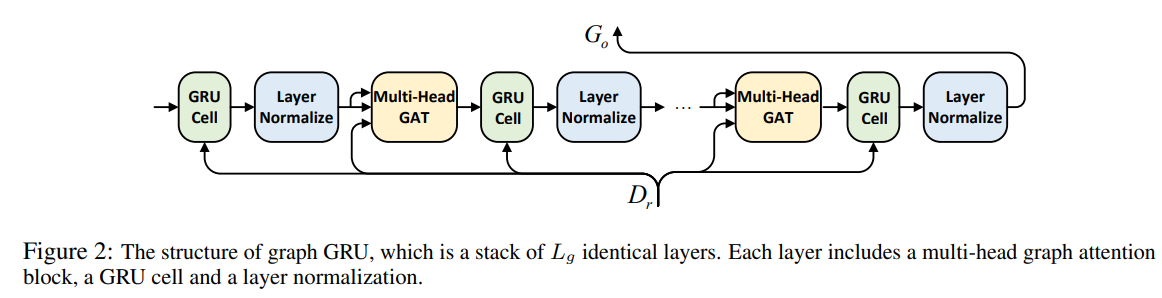 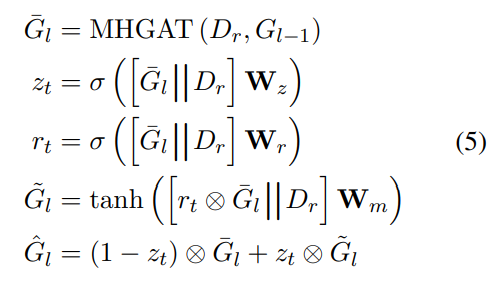 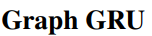 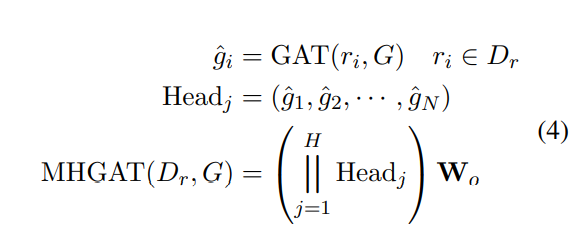 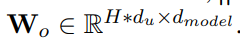 Approach
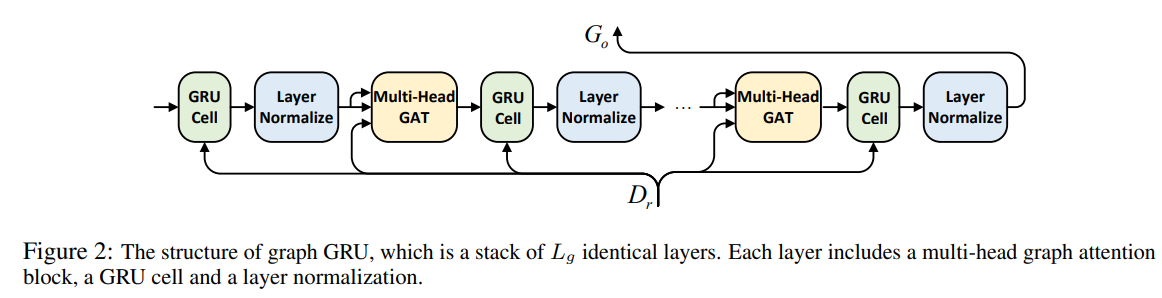 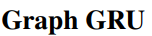 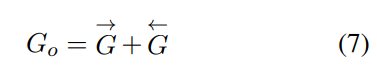 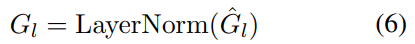 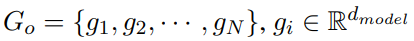 Approach
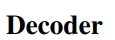 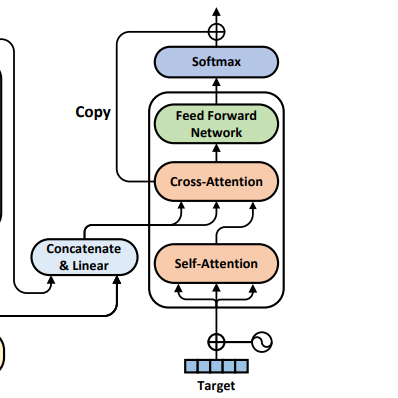 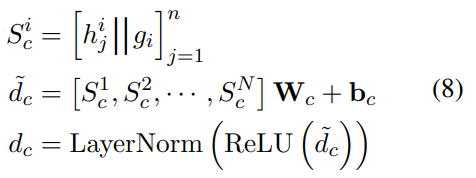 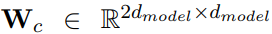 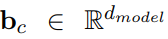 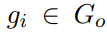 Approach
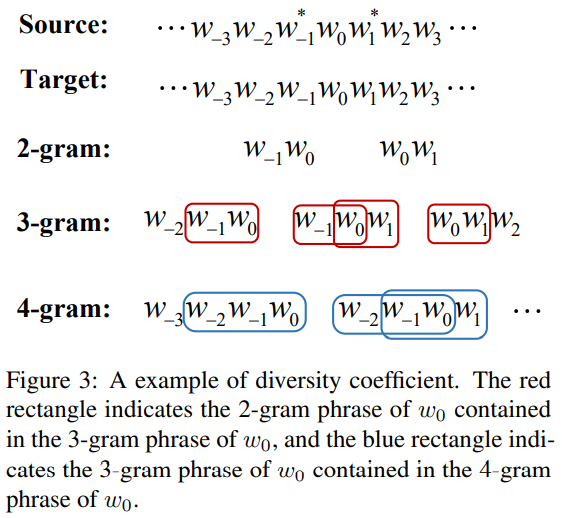 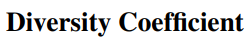 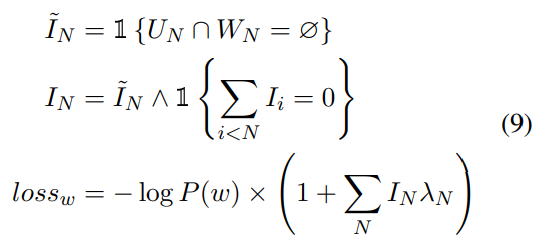 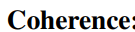 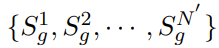 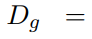 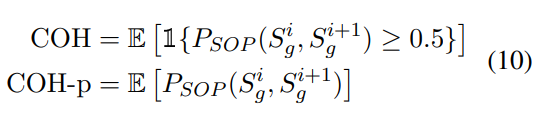 Experiments
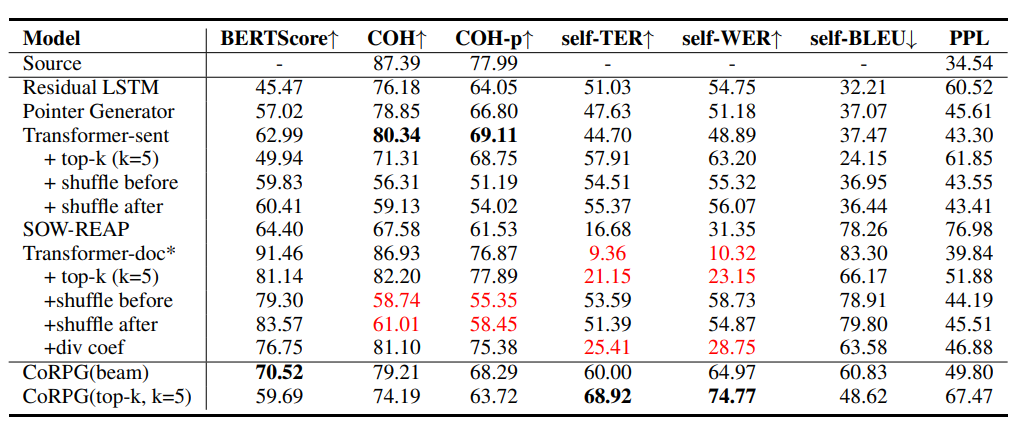 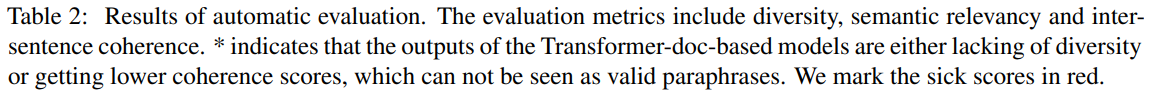 Experiments
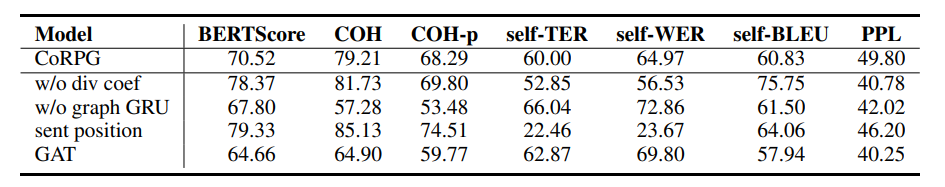 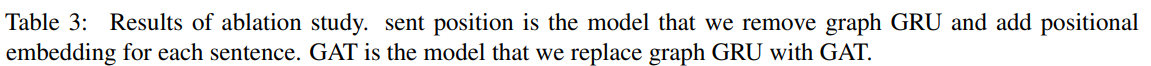 Experiments
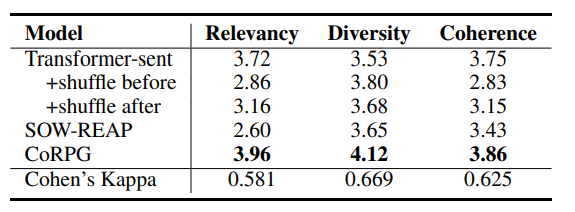 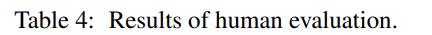 Experiments
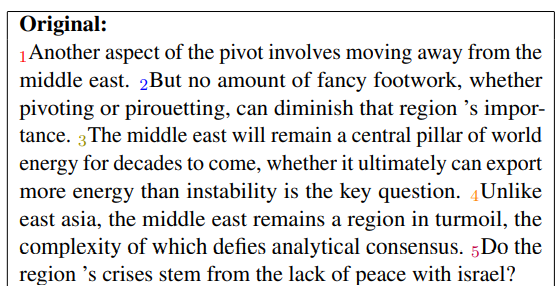 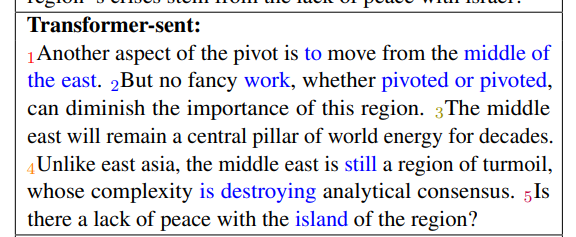 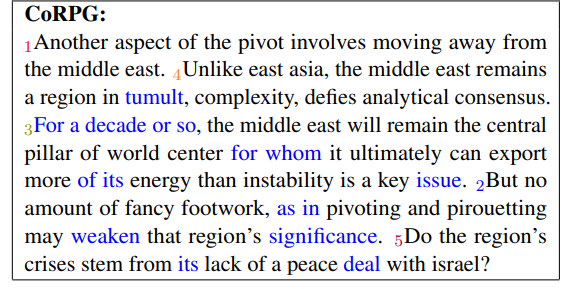 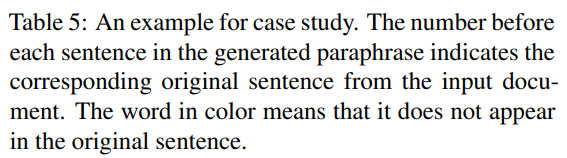 Thank you！